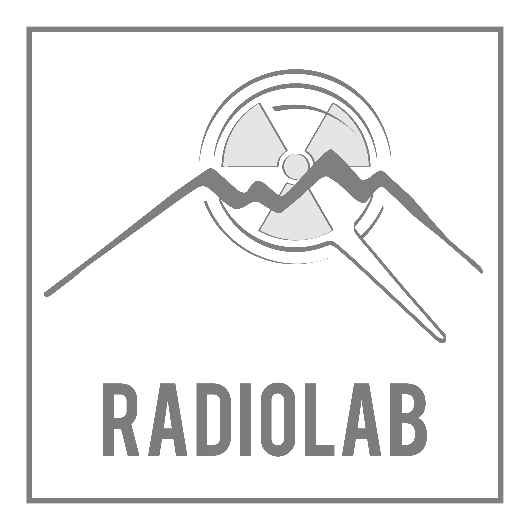 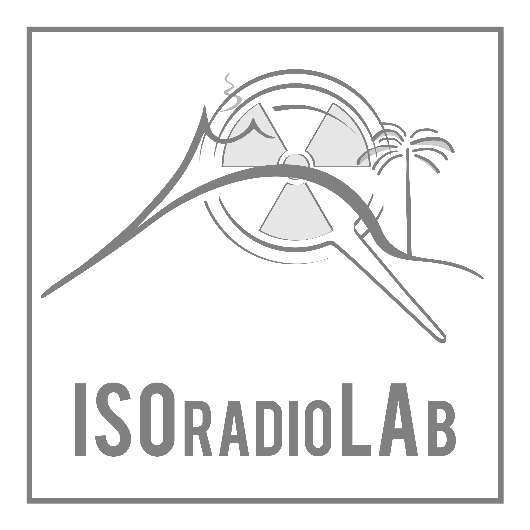 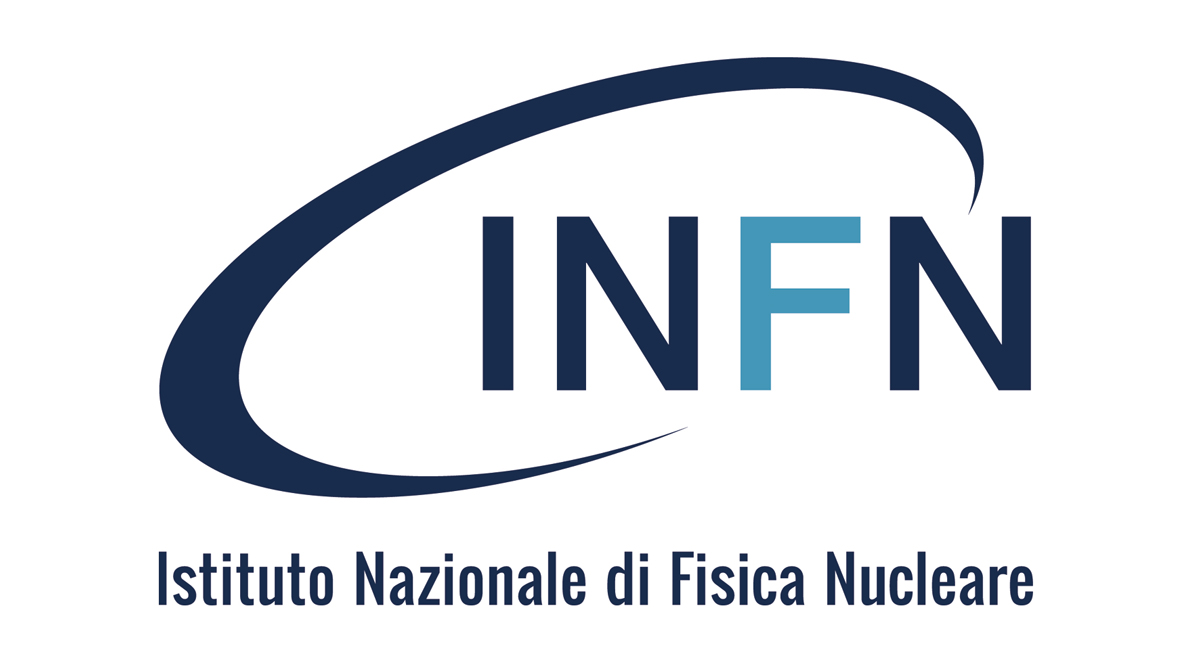 RadioLabRN:  M. Pugliese, F. GroppiSezioni partecipanti: CA, CS, LE, LNS, MI, NA, PD, PI, TO, TS
https://instagram.com/radiolab.infn.c3m
https://www.facebook.com/radiolab. Infn.c3m
https://web.infn.it/RadioLAB
Riunione Commissione Nazionale CC3M - Roma, 1- 2 ottobre 2024
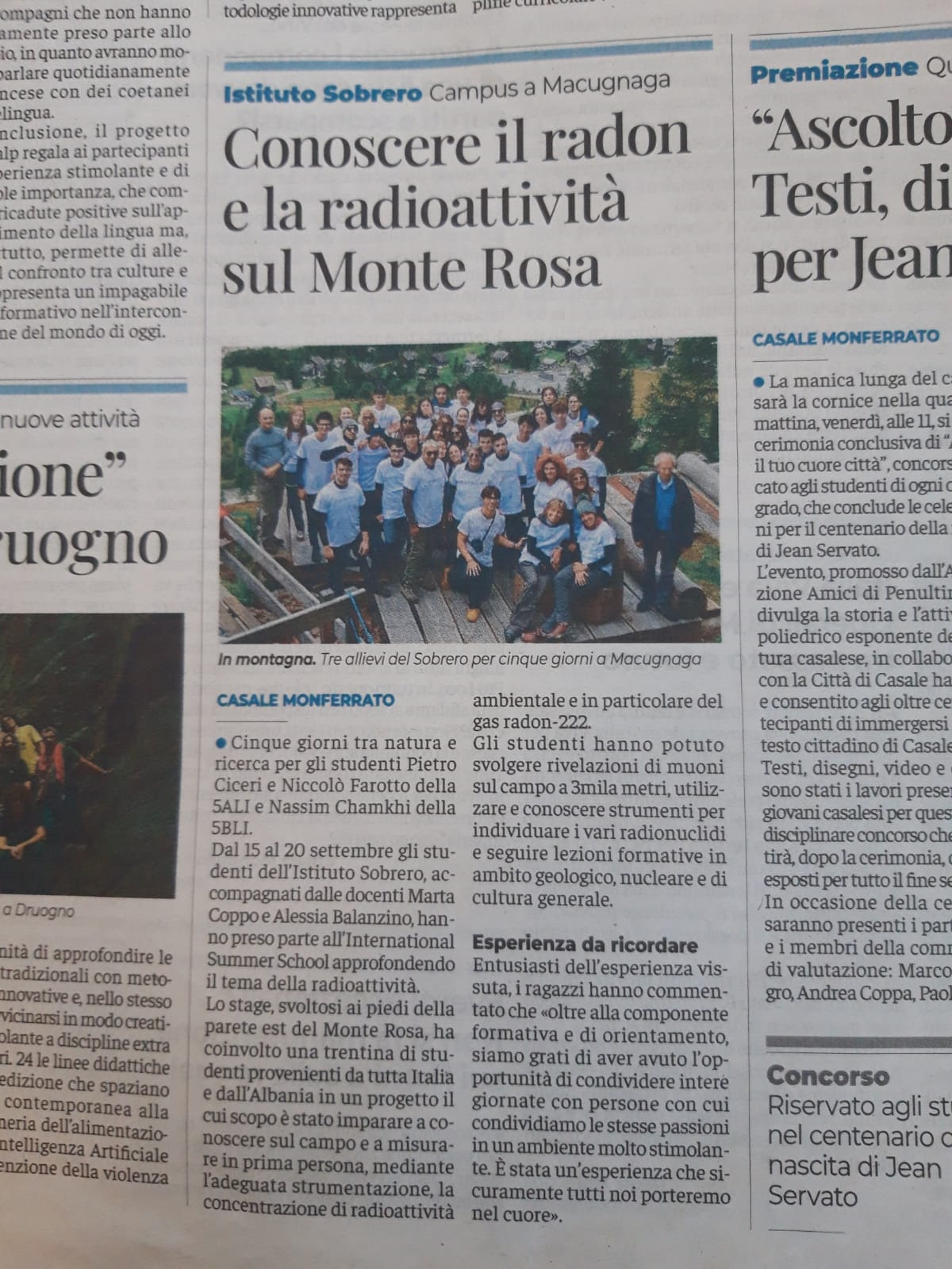 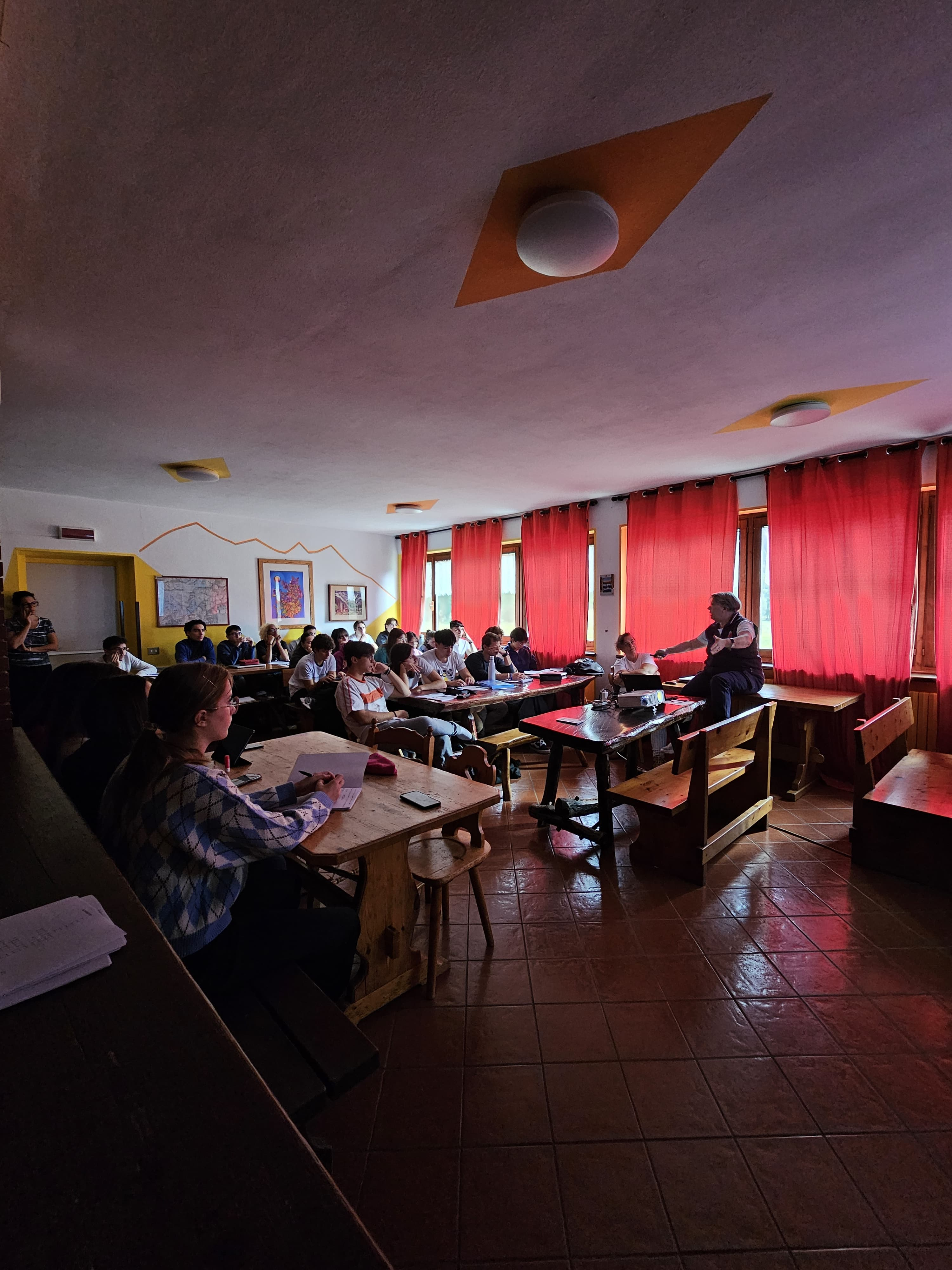 NEWS E STATO DEL PROGETTO 2024Summer school – Macugnaga (VB)
Lezione alla mattina
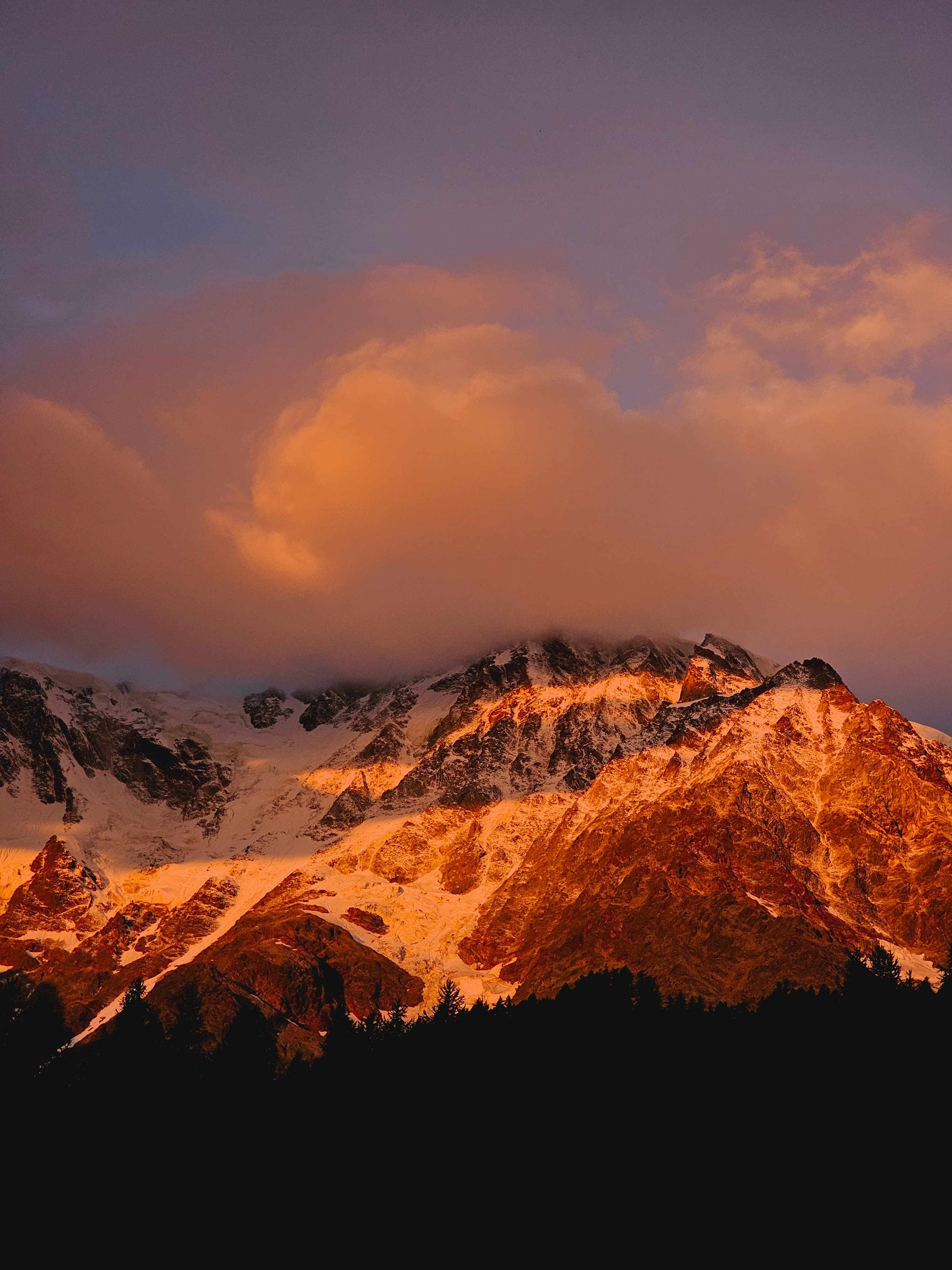 . 26 studenti/esse
. 7 docenti scuola
. 4 tutors univ.
. 8 docenti univ.i/INFN
e consulenti 
TOTALE  45 persone
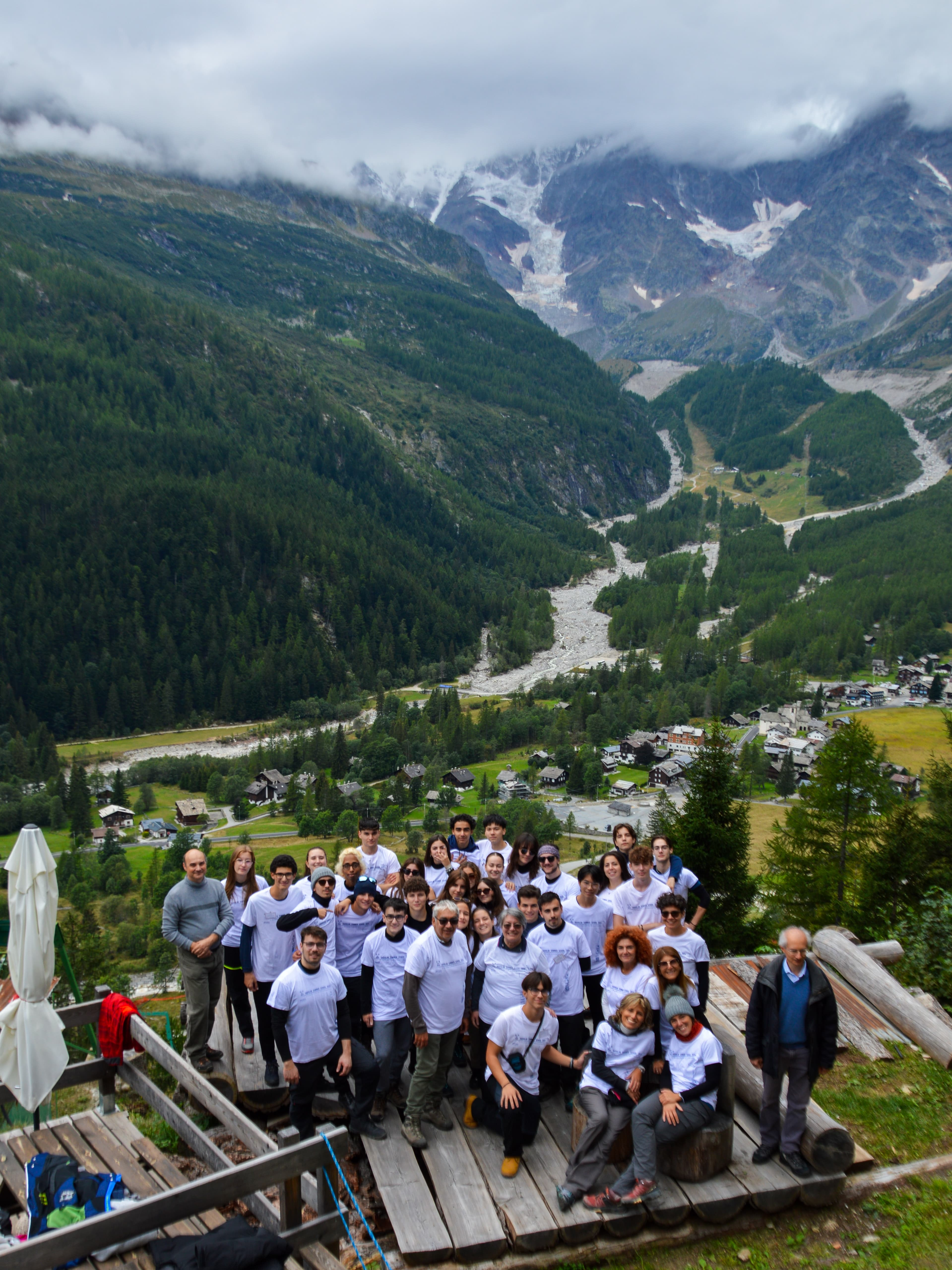 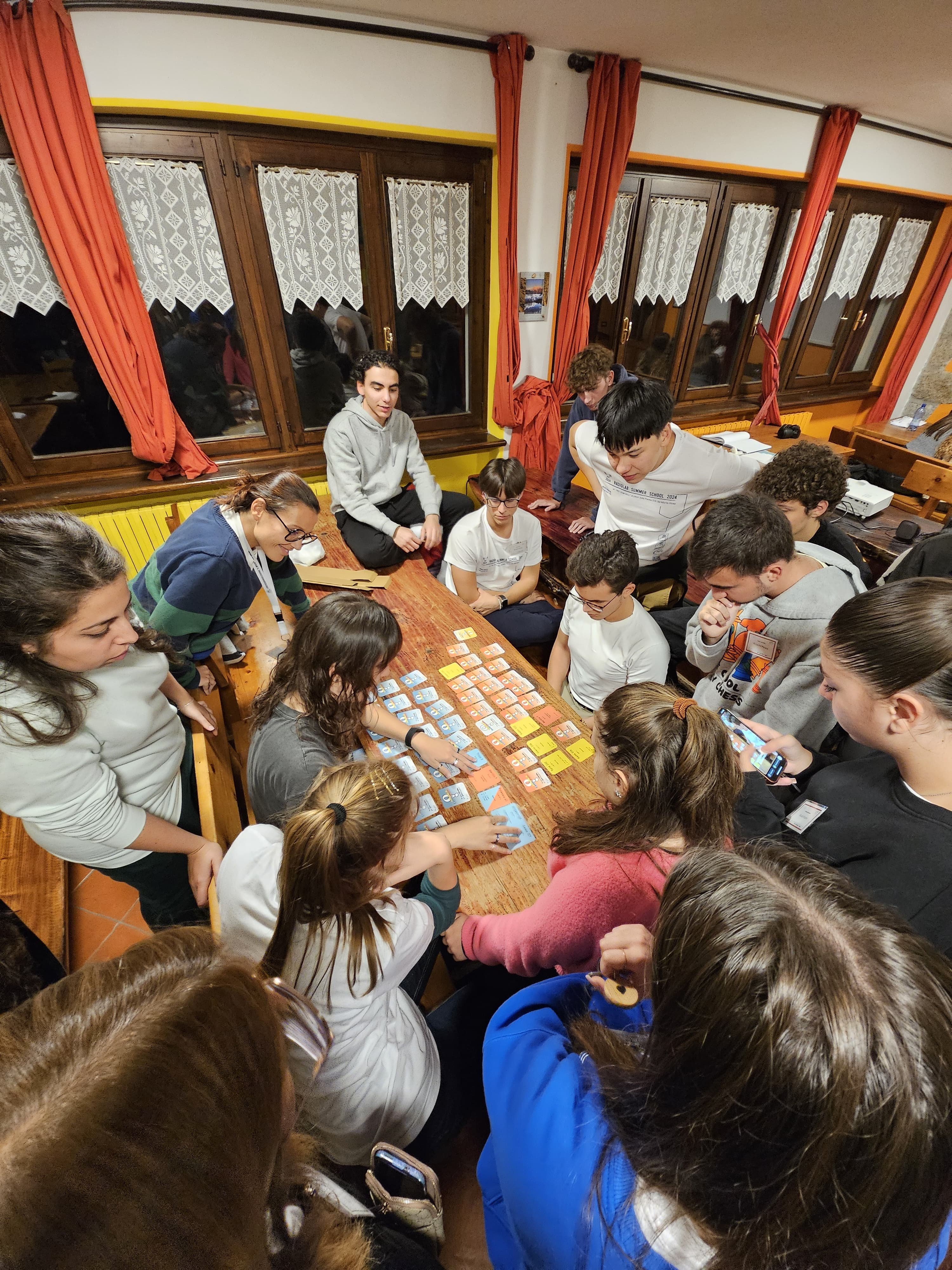 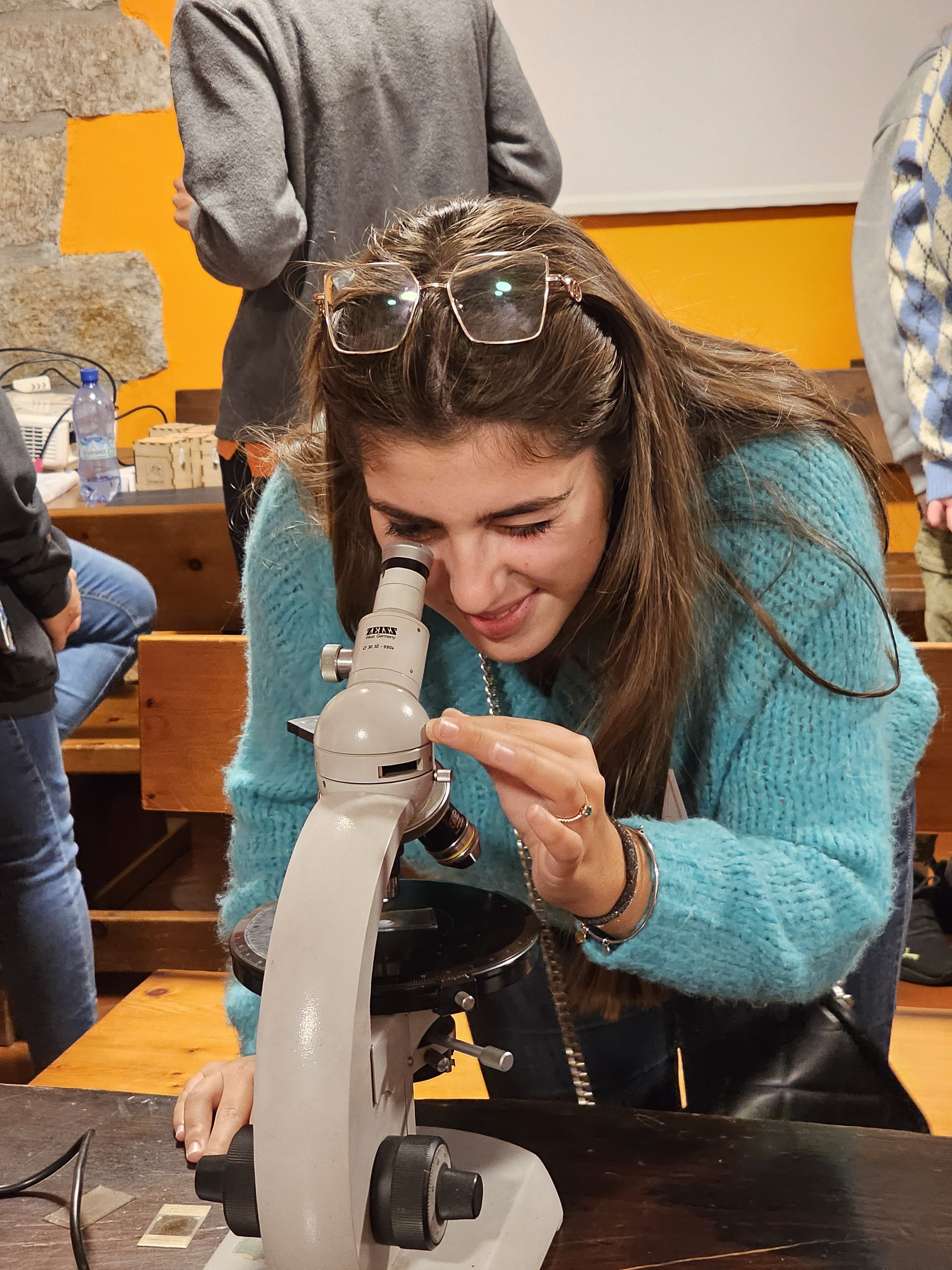 Competizioni la sera
Visualizzazioni sezioni sottili di minerali la sera
La merenda Walser
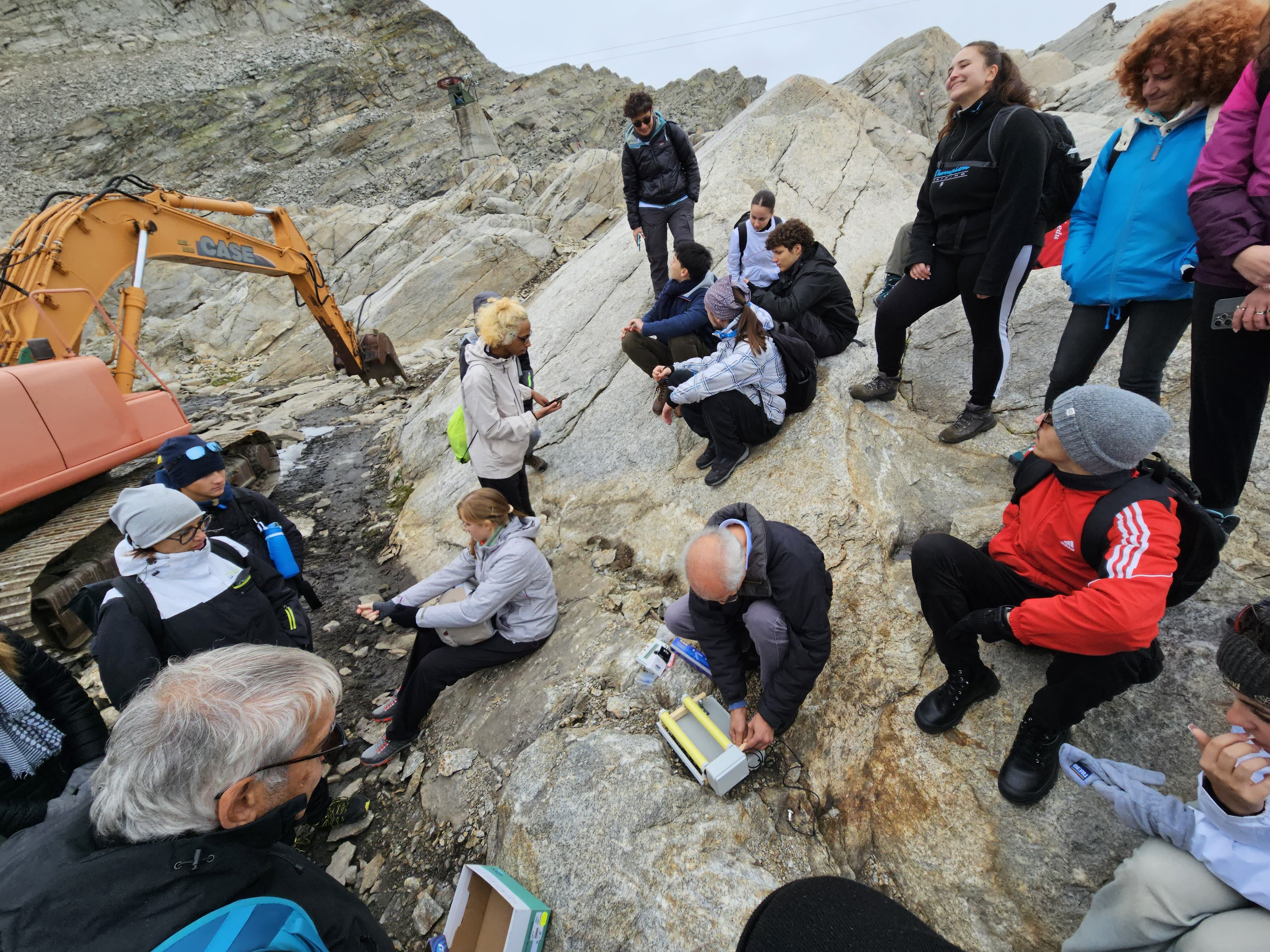 Misure di muoni in campo
NEWS E STATO DEL PROGETTO 2024Notte della Ricerca
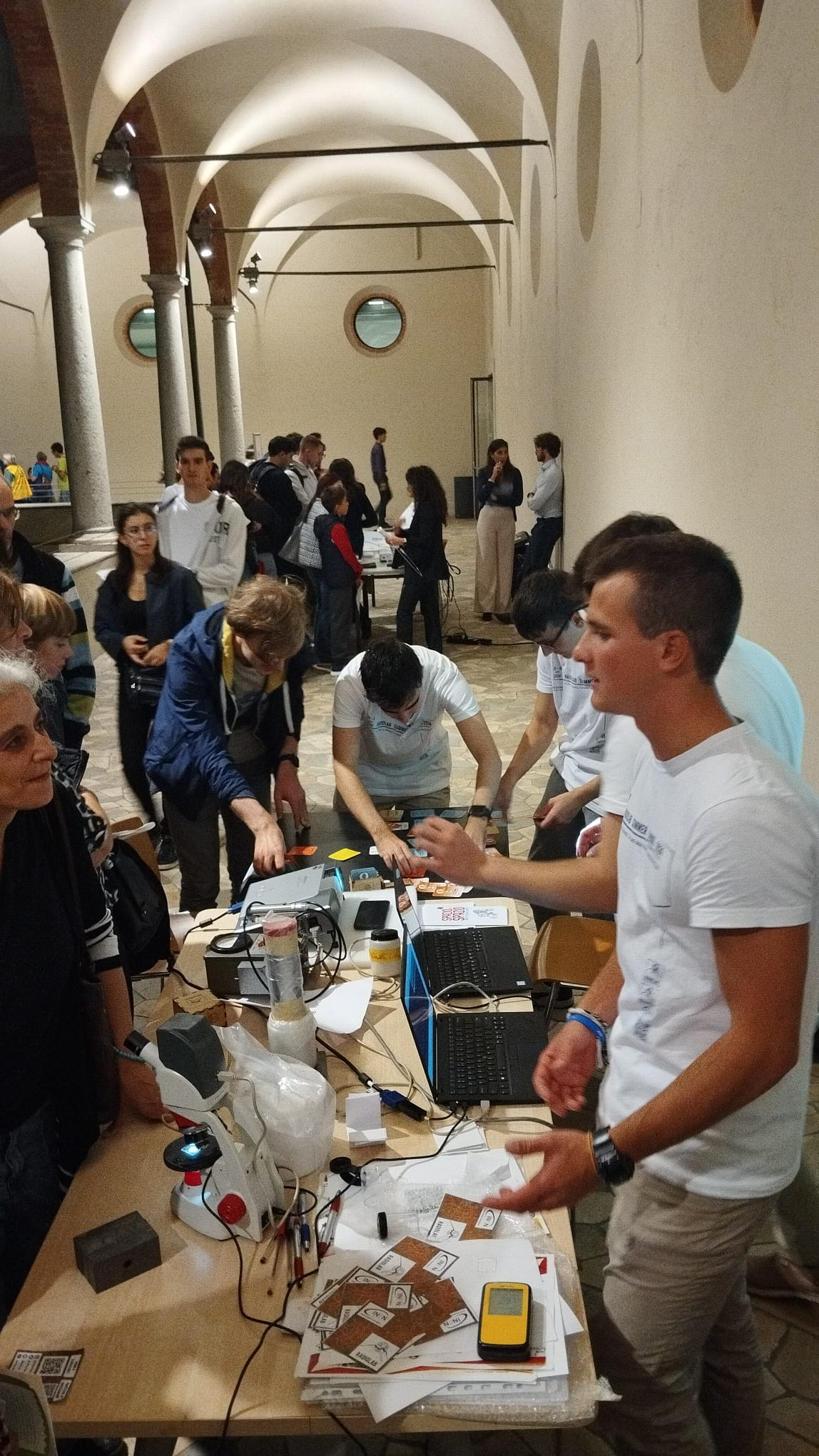 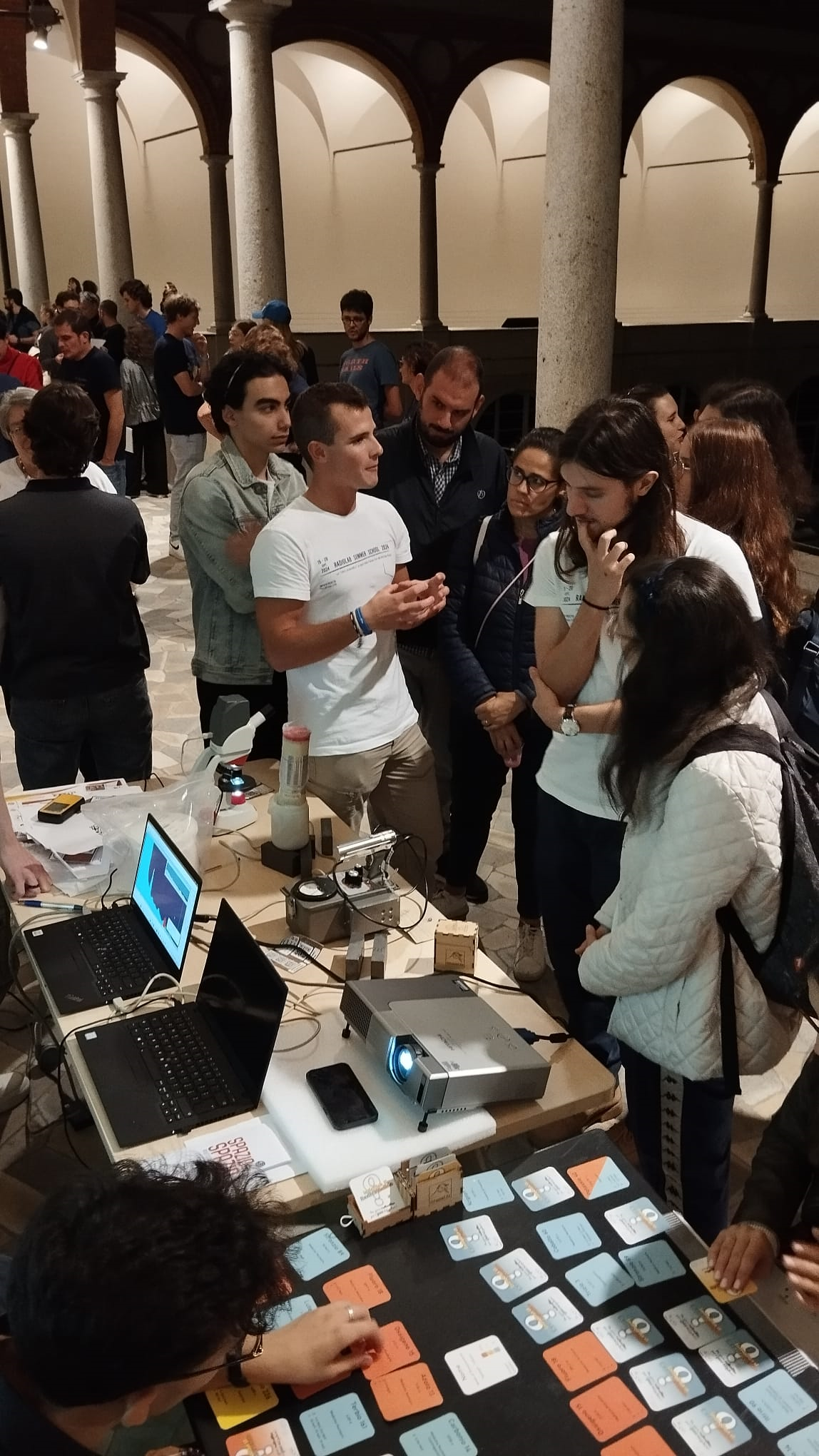 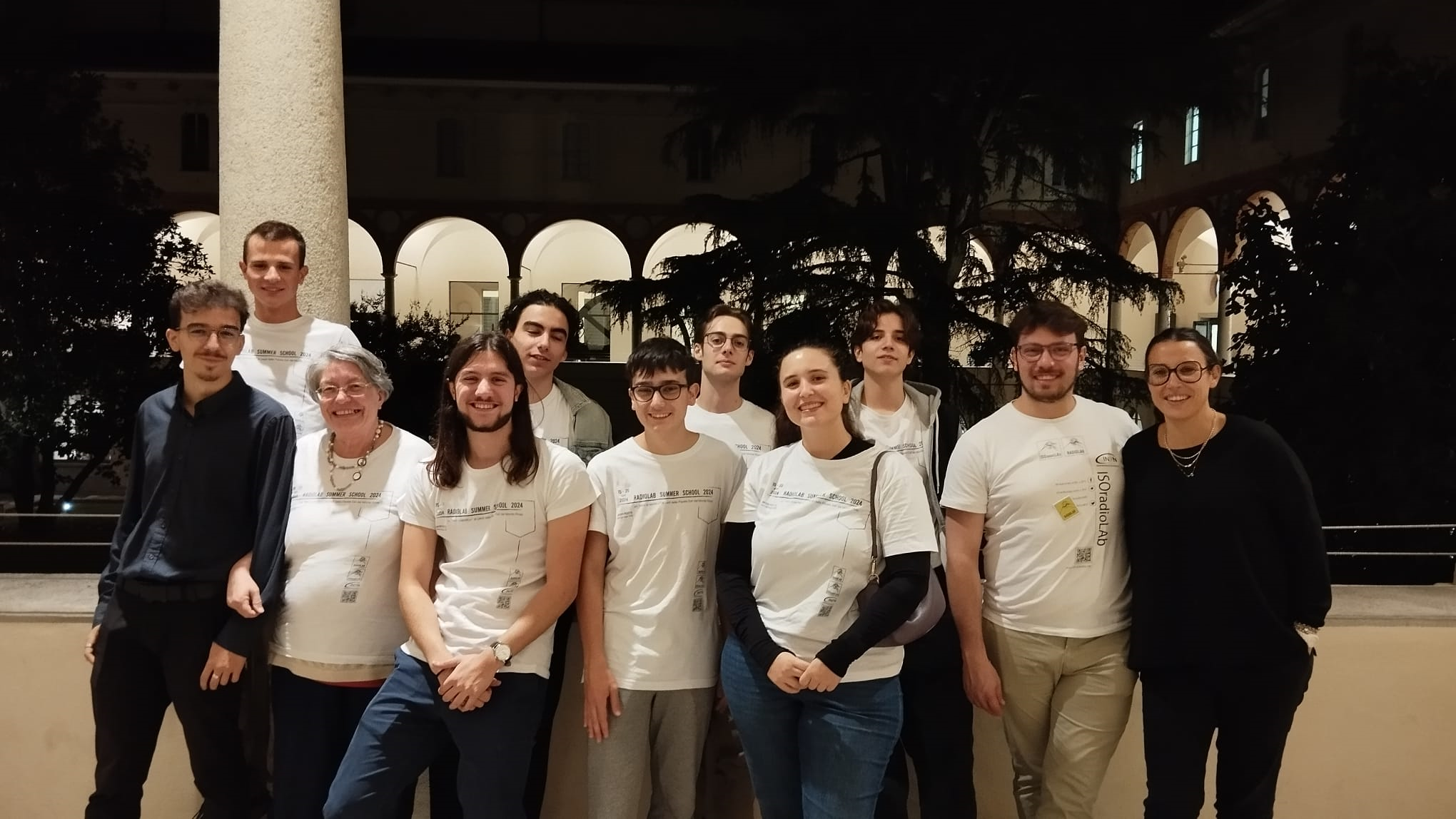 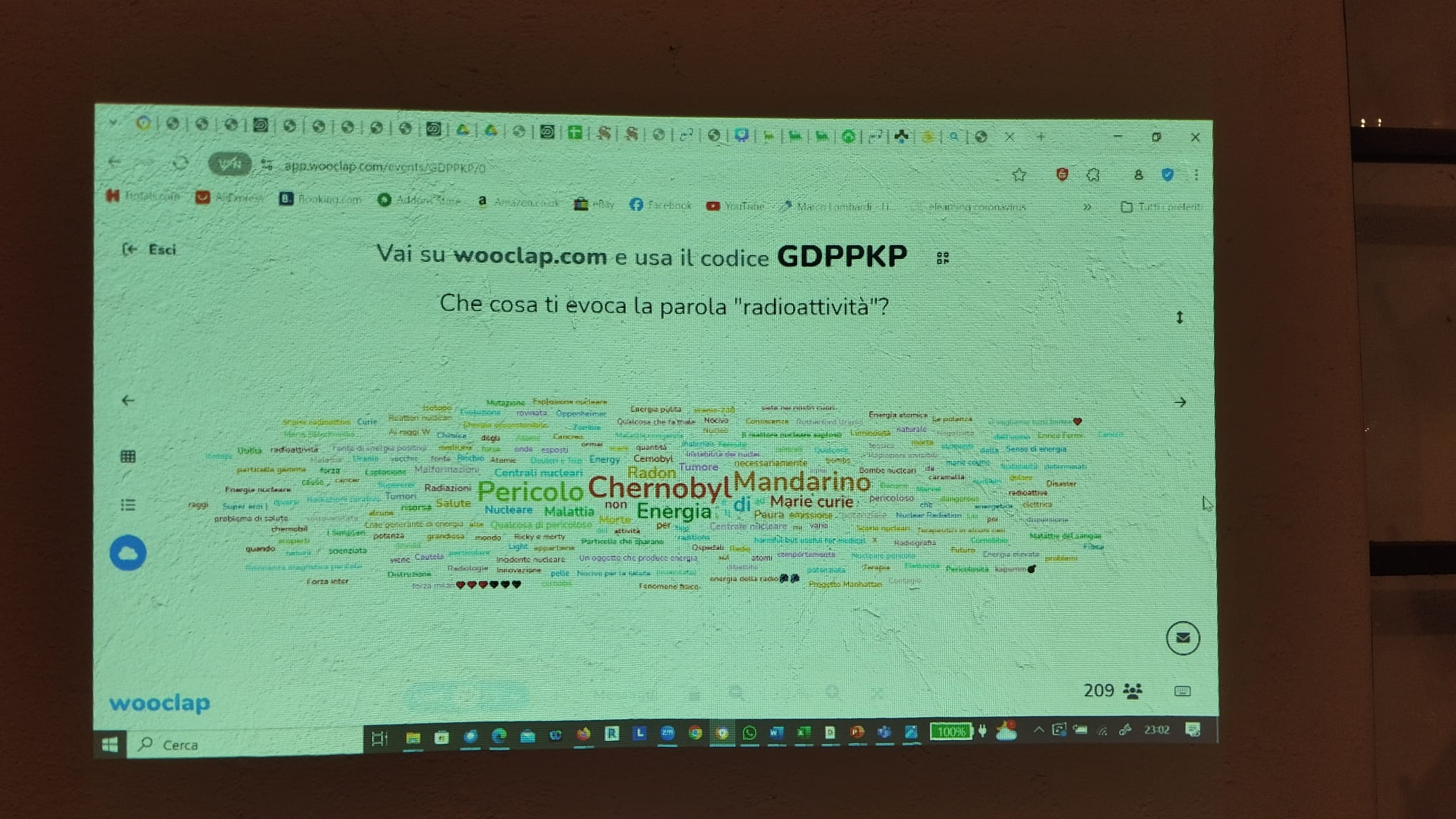 richieste 2025
Missioni: Riunioni della collaborazione, missioni a Pantelleria e Lampedusa (laddove possibile), missioni nelle scuole lontane dalle città sedi delle sezioni.
Consumo: Rivelatori CR-39 con holder, Elettreti con camere ST e LT, materiale da laboratorio
SpServizi: Manutenzione e aggiornamento del sito internet, organizzazione della summer school per 30 studenti.
Anagrafica 2025
Dottorandi			2
Ass. Ricerca			3
Ric/Tec/Prof.	             	             38
Tecnici				3
Docenti scuole secondarie		4

TOTALE 			50 persone, 1650 ore, di cui 2 (RN) al 5%
Principali eventi 2025
Giornata finale al termine dell’anno scolastico, in almeno tre sezioni partecipanti (entro inizi giugno 2025)

Summer School (settembre/ottobre 2025)

La Notte della Ricerca (settembre 2025)

European Radon Day (novembre 2025)
QUESTIONARI 2024-2025
Ci adegueremo a quello messo a punto e discusso nella riunione con Viviana Fanti. 
Contiamo di riuscire a farne fare almeno un migliaio.
REGISTRAZIONE SCUOLE 2024-2025
Sul sito https://web.infn.it/RadioLAB/ c’è un modulo di adesione
https://docs.google.com/forms/d/e/1FAIpQLSfZg_RswoYmPkbQdPiODBXsb_k4fqFHVBRUoyuaGW7EduWq0w/viewform

Purtroppo non riusciamo a soddisfare tutte le richieste e scegliamo le scuole in base ai referenti e alla dislocazione delle scuole sul territorio regionale.
STATO DEI FONDI 2024
MISSIONI		CONSUMO

NAPOLI			       12			     580

MILANO			       57			     974
In rosso fondi già impegnati o da impegnare entro il 15 ottobre